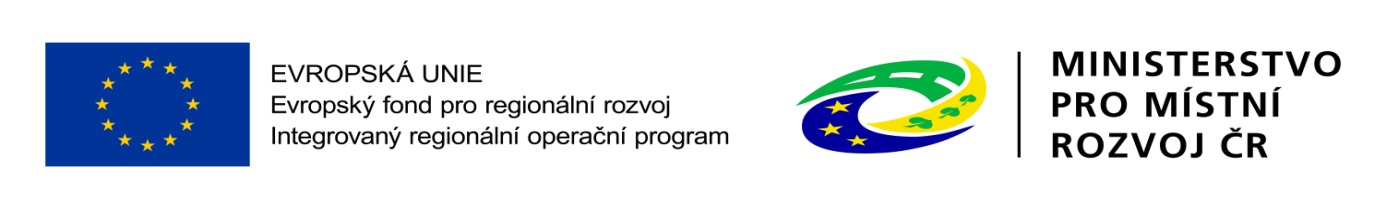 Výzva č. 6 PRV MAS Vodňanská ryba, z.s. k předkládání žádosti o podporu v rámci operace 19.2.1 Programu rozvoje venkova  na období 2014-2020
Seminář pro žadatele a příjemce, Vodňany 31. 5. 2021
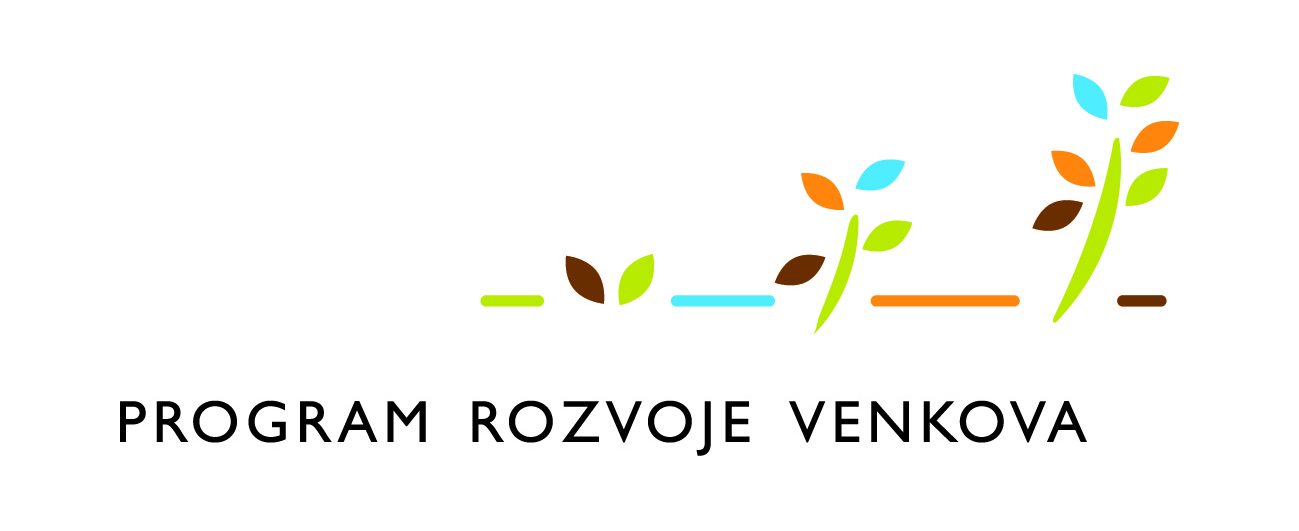 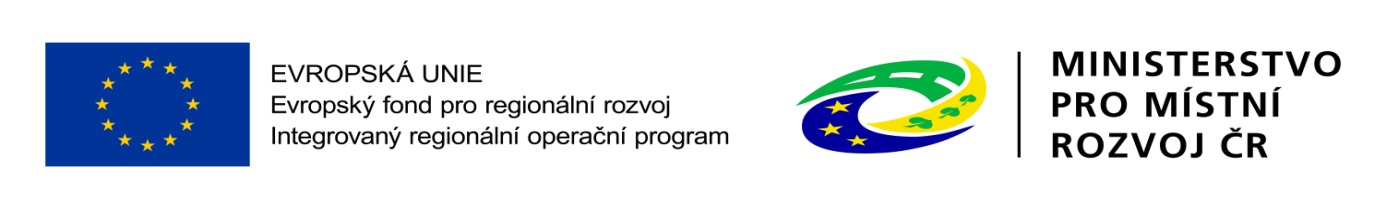 Harmonogram semináře:
1. Zahájení, představení výzvy, pravidla 
2. Popis způsobilých aktivit, cílových skupin, tvorba rozpočtu
3. Způsob hodnocení projektů, kritéria
4. Žádost o podporu na Portálu farmáře
5. Dotazy, diskuze
6. Závěr
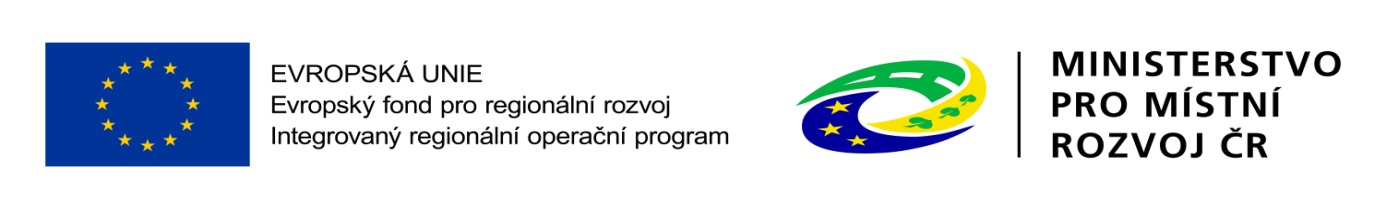 Způsob komunikace MAS/SZIF se žadatelem o dotace:
Osobní jednání / konzultace
Základním komunikačním nástrojem je Portál Farmáře 
Oficiální komunikace v  rámci administrace projektu: datová schránka, pošta, email s elektronickým podpisem, email s dokumentem elektronicky podepsaným v příloze, osobní předání oproti podpisu žadatele/MAS
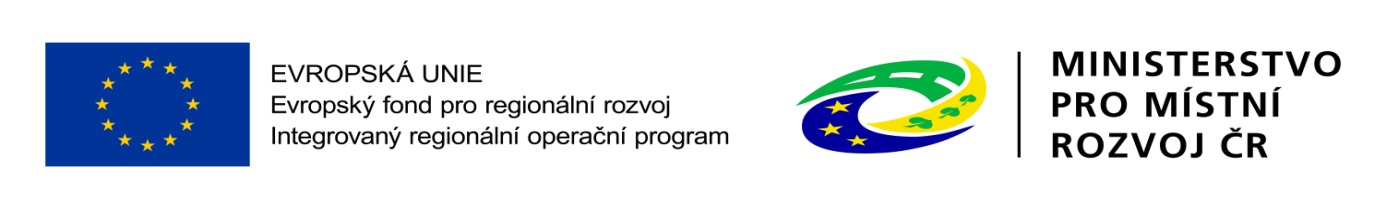 Základní informace:
Vyhlášení výzvy: 18. 5. 2021
Termín příjmu žádostí: od 18. 5. do 18. 6. 2021
Místo konzultací žádostí: kancelář MAS Vodňanská ryba, nám. Svobody 10, 389 01 Vodňany
Od 8:00 do 14:00 hodin - vždy po telefonické domluvě a upřesnění času.
Termín registrace na RO SZIF: 31. 7. 2021
Územní vymezení: výzva MAS se vztahuje na celé území MAS, pro které je schválena SCLLD.
Seznam vyhlášených Fichí včetně předpokládané alokace
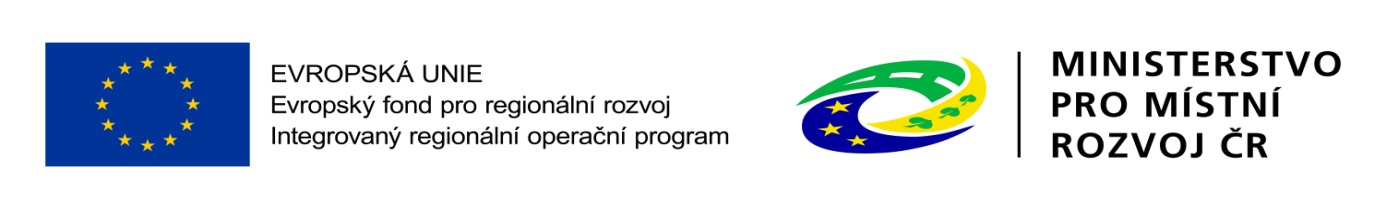 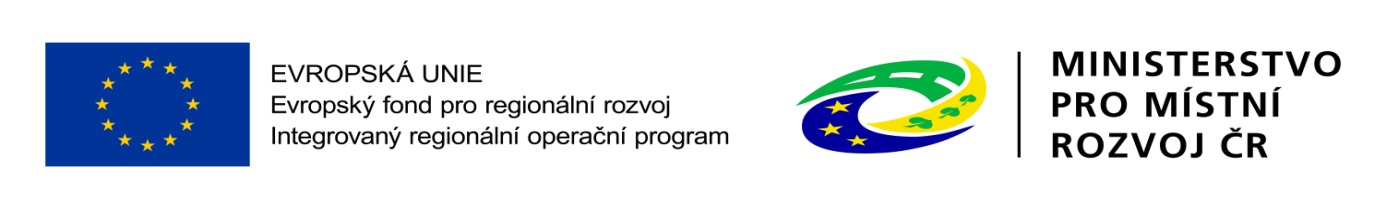 Celková alokace na 6. výzvu je 2 764 649,00 Kč
Min. výše způsobilých výdajů projektu: 50 tis. Kč
Max. výše způsobilých výdajů projektu: 5 mil. Kč
POZOR: Nelze předkládat projekty s dotací vyšší než je stanovená alokace na danou Fichi
Žádost o dotaci se podává samostatně za každou Fichi 
Žadatel může podat pouze 1 ŽoD na danou Fichi
Lhůta vázanosti projektu na účel trvá 5 let od data převedení dotace na účet příjemce
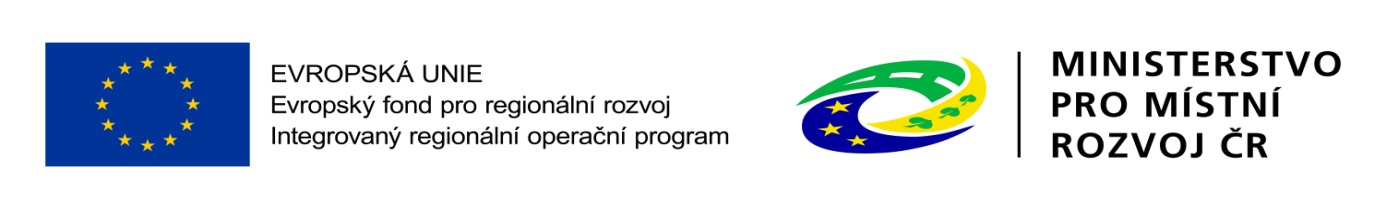 Postup podání Žádosti o dotaci:
Ze svého účtu si žadatel pod příslušnou MAS vygeneruje Žádost o dotaci
Vyplněný formulář včetně příloh žadatel předává na MAS elektronicky prostřednictvím PF, termín podání ŽoD je termín podání ŽoD přes PF – nejpozději do 31. 7. 2021
Žádosti je možné nejprve konzultovat s MAS
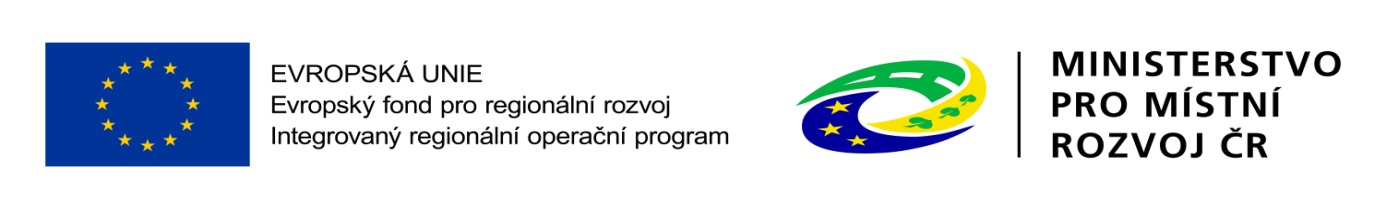 Administrativní kontrola:
Žádosti o dotaci včetně příloh prochází administrativní kontrolou MAS (tj. kontrolou obsahové správnosti), kontrolou přijatelnosti a kontrolou dalších podmínek 
Administrativní kontrola – kontrola formálních náležitostí a přijatelnosti - možnost 2x vyzvat k opravě (do 5 pracovních dnů).
Informování žadatele o výsledku kontroly do 5 pracovních dní od ukončení kontroly.
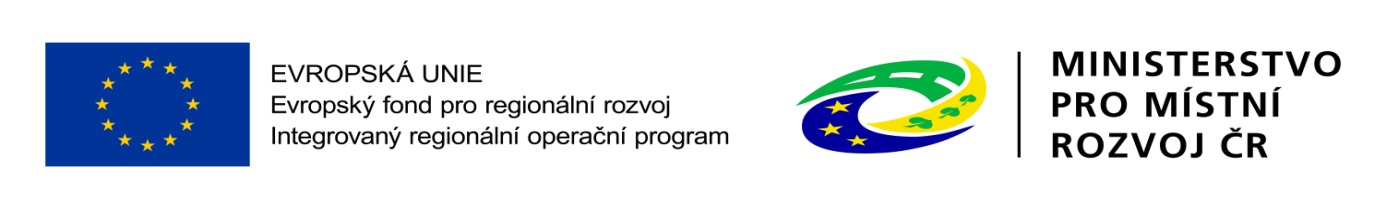 Věcné hodnocení - hodnocení Výběrovou komisí
věcné hodnocení dle předem stanovených preferenčních kritérií 
stanovení pořadí projektů ve Fichi,  výběr ŽoD dle bodového hodnocení a alokovaných finančních prostředků (max. do 20 pracovních dnů od provedení věcného hodnocení)
informování žadatele o výši přidělených bodů, vybrání či nevybrání ŽoD k podpoře (do 5 pracovních dnů od schválení výběru)
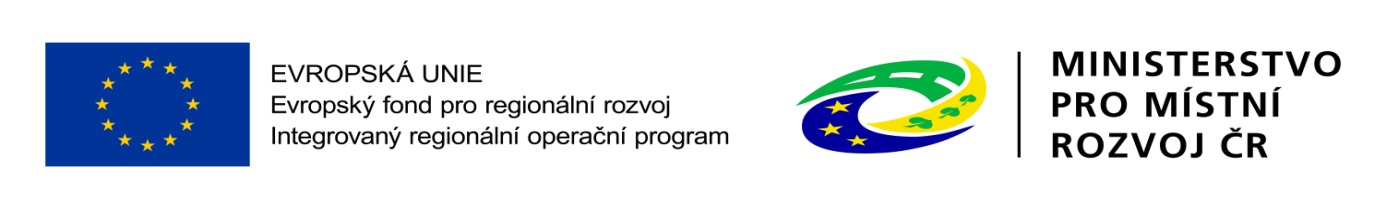 Předání vybraných žádostí na RO SZIF:
MAS vybrané Žádosti elektronicky podepíše, přílohy verifikuje a předá žadateli minimálně 3 p. dny před termínem registrace na RO SZIF ČB 
• Žadatel následně Žádost včetně příloh zašle přes svůj účet na Portálu farmáře nejpozději do 31.10.2020 = Registrace na RO SZIF 
• Administrativní kontrola SZIF – odstranitelné nedostatky - 56 k. dní/126 k. dní u ŽoD s výběrovým řízením; doplnění se provádí nejdříve prostřednictvím MAS 
• Schválení žádostí na SZIF – nejdříve žádosti bez VŘ 
• Podpis Dohody – výzvy přes Portál farmáře
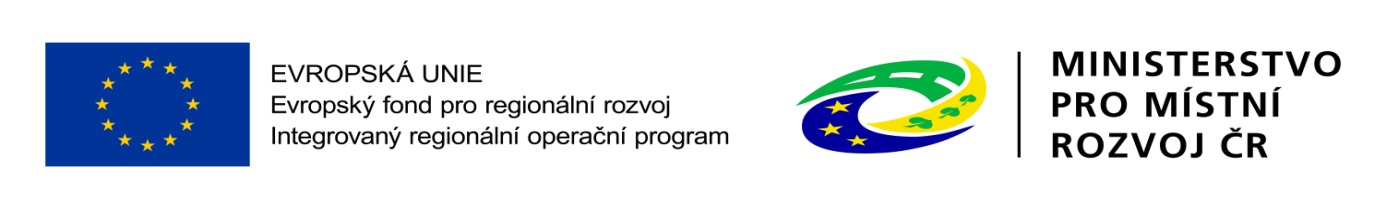 Žadatel posílá ŽoD zpět přes PF na RO SZIF České Budějovice nejpozději do 31. 10. 2020
RO SZIF provádí závěrečné ověření způsobilosti před schválením
Předpoklad schválení 
projekty bez VŘ cca 5 měsíců od podání žádosti na SZIF
projekty s VŘ cca 7 měsíců od podání žádosti na SZIF
Dohoda o poskytnutí dotace se podepisuje na RO SZIF České Budějovice
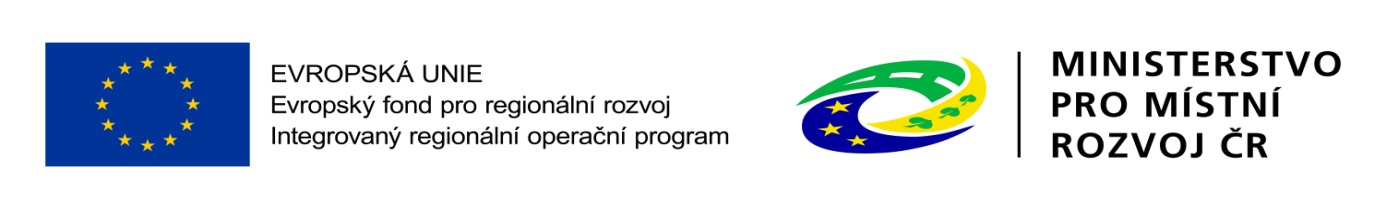 Zadávání zakázek:
Zakázka do 20 000,- Kč (bez DPH) – nákup přímo, součet do 100 000,- Kč za projekt
Zakázky do 500 000,- Kč (bez DPH)  - cenový marketing (3 dodavatelé) – doložení při ŽoP
Zakázka nad nebo je rovna 500 000,- Kč (bez DPH) do 2 000 000 Kč  – cenový marketing (3 dodavatelé) – doložení do 63 KD na MAS a do 70 KD na SZIF spolu s aktualizovanou ŽoD
Nad 2 000 000,- Kč u dodávek a služeb -  Výběrové řízení dle zákona a Příručky pro zadávání veřejných zakázek
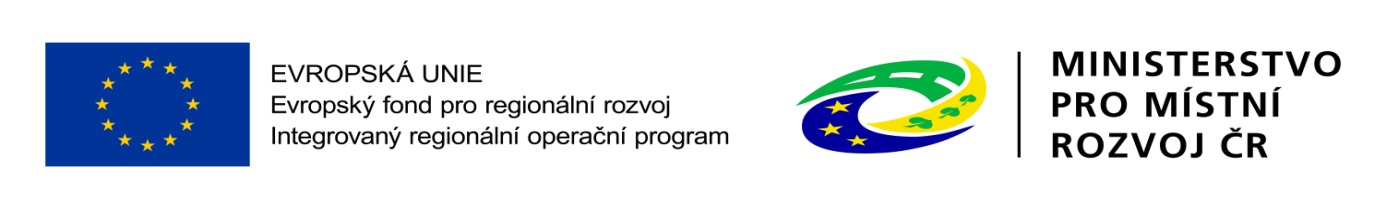 Financování projektu:
Financování realizace projektu Ex post – nejprve z vlastních zdrojů
Hotovostní platba max. do výše 100 000,- Kč
Bezhotovostní platbou z vlastního účtu
Výdaje, ze kterých je stanovena dotace, jsou uskutečněny nejdříve ke dni podání ŽoD, nejpozději do data předložení ŽoP.
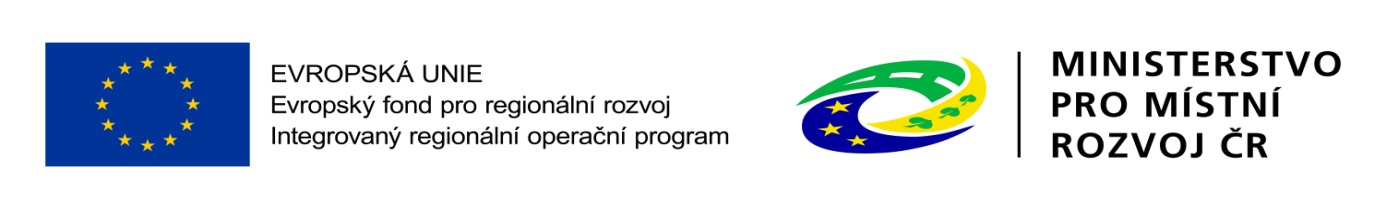 FICHE 8  - Investice do zemědělských podniků
Dotaci lze poskytnout pouze na následující investiční výdaje:  
Stavby, stroje a technologie v zemědělské prvovýrobě, 
Nákup nemovitostí
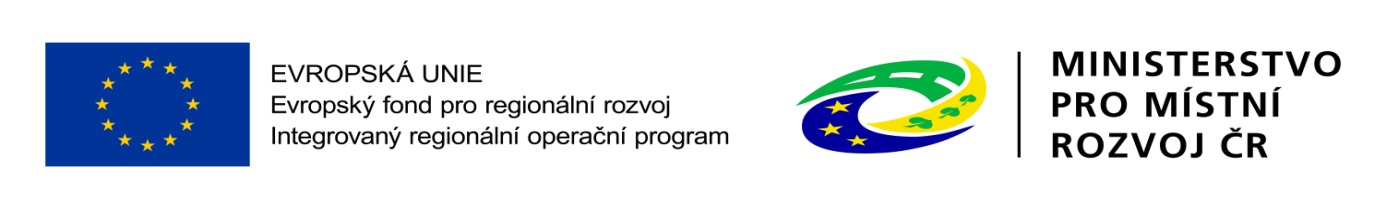 Oprávněný žadatel/příjemce dotace:
Zemědělský podnikatel
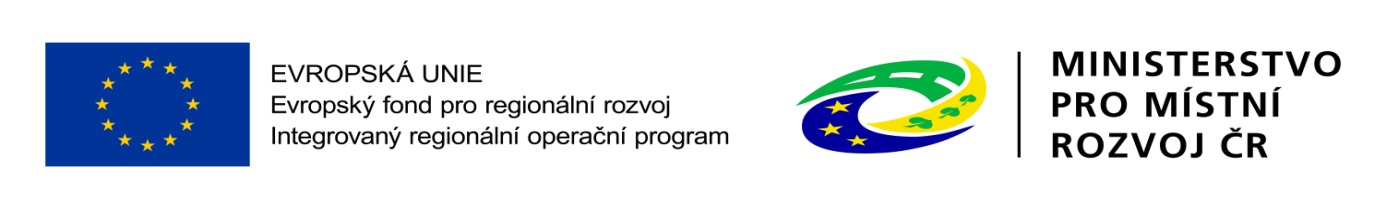 Výše dotace: (50% výdajů, ze kterých je stanovena dotace)
Dotace může být navýšena o 10% pro mladé začínající zemědělce a o 10 % pro oblasti s přírodními nebo zvláštními omezeními podle NV č. 43/2018 Sb. („ANC oblasti“)
K navýšení dojde na základě požadavku žadatele v souladu s podmínkami č. 17 Nařízení PRV
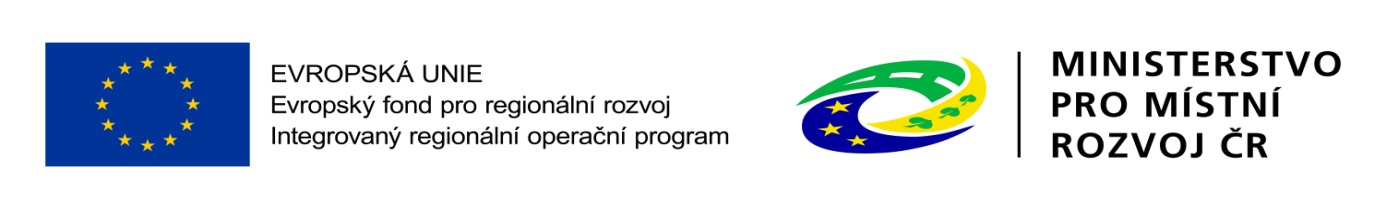 Preferenční kritéria:
Velikost obce (počet obyvatel) v místě realizace projektu (0 – 60 bodů) 
Podpora lokální realizace projektu (0–40 bodů)
Žadatel byl již podpořen z PRV přes MAS (0 – 100 bodů)
Projekty zaměřené na oblasti čelící přírodním omezením v ANC oblastech (0 – 105 bodů 
Minimální počet bodů = 145
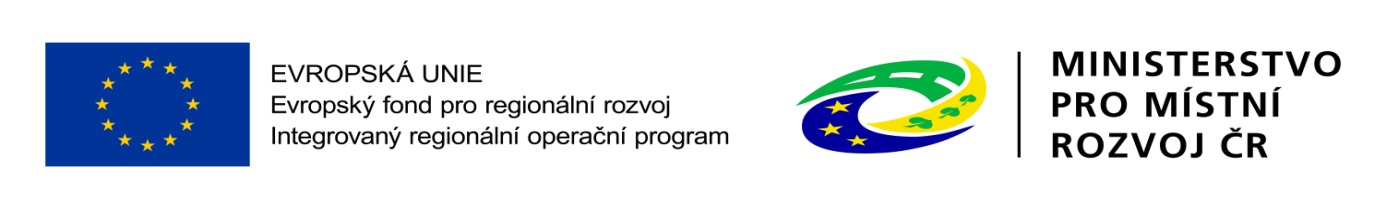 Dotaci nelze poskytnout na:
Pořízení použitého movitého majetku
Nákup zvířat, jednoletých rostlin a jejich vysazování
DPH u plátců DPH za předpokladu, že si mohou DPH nárokovat na FÚ
Prosté nahrazení investice
Kotle na biomasu a bioplynové stanice
Výdaje do včelařství, rybolovu a akvakultury včetně jejich produktů
Obnovu vinic, oplocení vinic a sadů
Technologie pro zpracování vinných hroznů
Nákup vozidel L a M a N
Pořízení technologií sloužících k výrobě elektrické energie
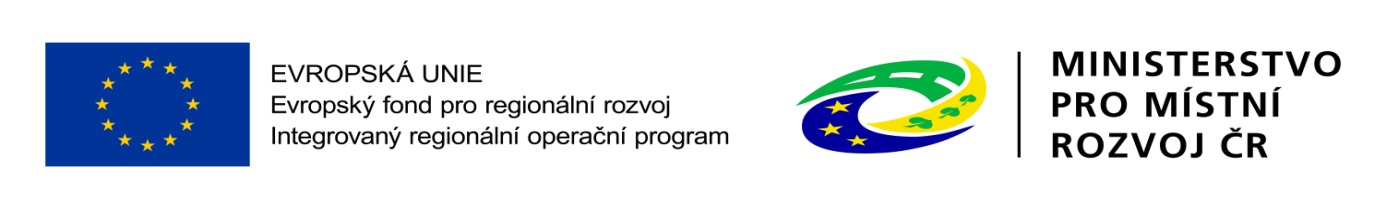 Další podmínky:
Realizace projektu: max. do 24 měsíců od podpisu Dohody
Udržitelnost: 5 let od převedení dotace na účet příjemce
Žádost musí získat minimální počet bodů stanovené v fichi
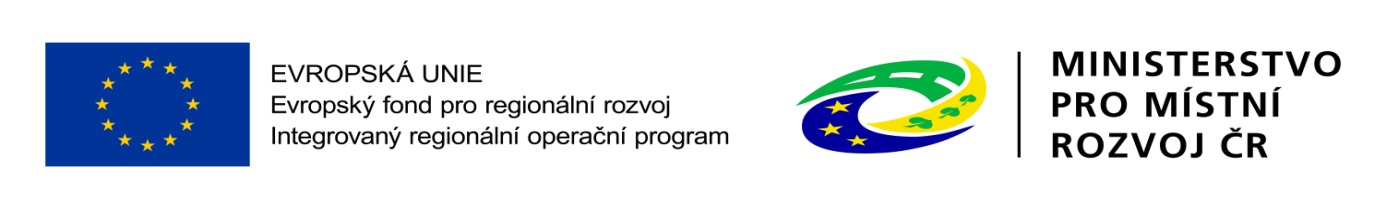 Přílohy předkládané při podání ŽoD:
V případě, že projekt/část projektu podléhá řízení stavebního úřadu, pak pravomocné a platné odpovídající povolení stavebního úřadu, na jehož základě lze projekt/část projektu realizovat
V případě, že projekt/část projektu podléhá řízení stavebního úřadu, pak stavebním úřadem ověřená projektová dokumentace předkládaná k řízení stavebního úřadu v souladu se zák. č. 183/2006 Sb., o územním plánování a stavebním řádu
Půdorys stavby/půdorys dispozice technologie v odpovídajícím měřítku s vyznačením rozměrů stavby/technologie k projektu/části projektu, pokud není přílohou projektová dokumentace předkládaná k řízení stavebního úřadu
Nepovinné přílohy: výpis z LPIS ke dni podání ŽoD
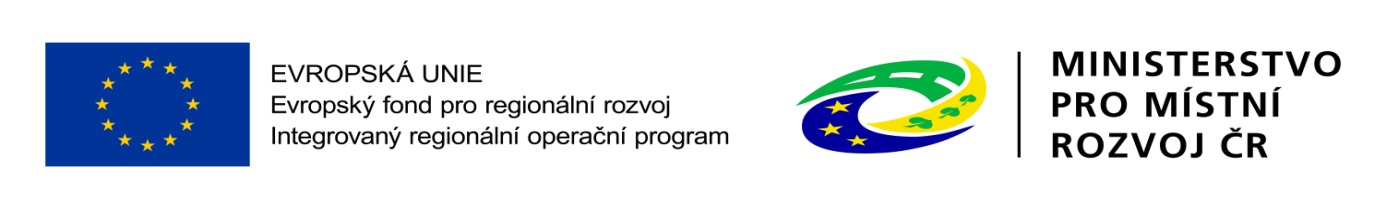 Přílohy předkládané při podání ŽoD:
Katastrální mapu s vyznačením lokalizace předmětu projektu (netýká se mobilních strojů) v odpovídajícím měřítku, ze které budou patrná čísla pozemků, hranice pozemků, název katastrálního území a měřítko mapy (není-li součástí projektové dokumentace)
Formuláře pro posouzení finančního zdraví žadatele, u něhož je prokázání vyžadováno (formulář lze stáhnout na Portálu farmáře) – projekty nad 1 000 000,00 Kč
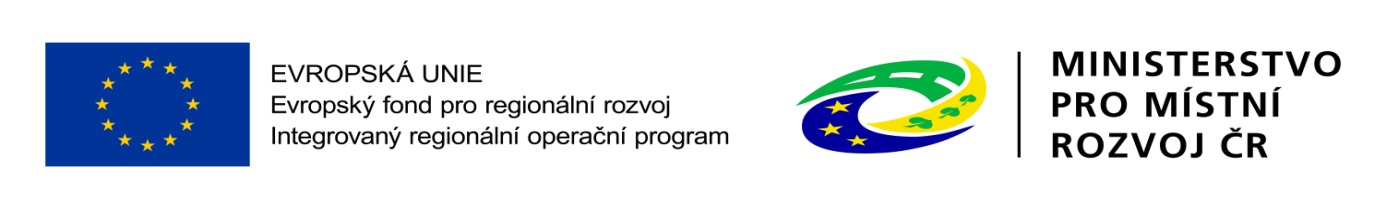 Důležité dokumenty:
Pravidla, kterými se stanovují podmínky pro poskytování dotace na projekty Programu rozvoje venkova na období 2014-2020
Příručka pro zadávání veřejných zakázek
Příručka pro publicitu PRV 2014-2020
Metodika posuzování finančního zdraví
Žádost o přístup do Portálu farmáře
Návod na vygenerování žádosti z Portálu farmáře
Vše na webu www.szif.cz nebo www.vodnanskaryba.eu
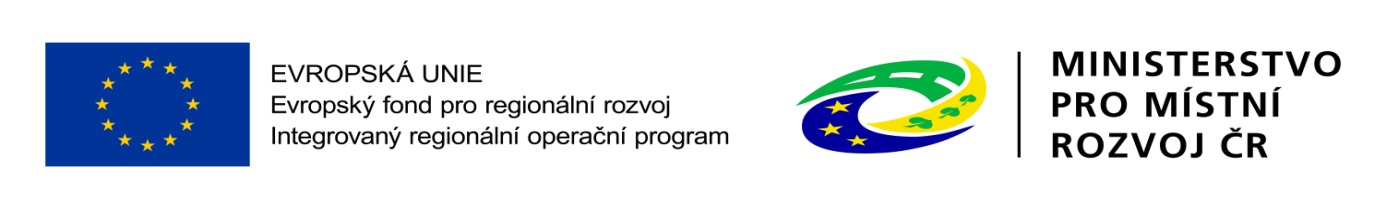